Essential Skills for Managers
Programme Structure
Day 2

Organising and Delegating
Day 1

Communication
Day 3

Managing Change, Problem Solving and Decision Making
Some activities to help you understanding the concept better
Link to KSF
C1 – Communication
C2 – Personal and People Development
C3 - Health, Safety and Security
C5 – Quality
C6 - Equality and Diversity
G6 – People Management
3
Your Objectives
Key personal learning points
Impact of the programme 
Action planning (proposed impact)
Workbook
4
Evaluation
Post-programme survey
Feedback on how your learning has been applied
5
Essential Skills for Managers
Session 1
Communicating and Influencing
6
Learning Outcomes
Understand the communication process 
Different methods of communication
How to assess your own communication effectiveness
How good communicators influence others
Your role in successful communication
Importance of employee voice
Communication Planning and assessment
7
The Communication Cycle
BARRIERS

INTERFERENCE

BARRIERS

INTERFERENCE

BARRIERS
CONTEXT / PURPOSE
Sender
Message
Receiver
Transmission
Feedback
8
Barriers to Effective Communication
Workplace and Individual

Physical barriers
Wrong methods of communication
Psychological, emotional and behavioural 
Technological
Organisational structure or culture
Communication skills
Cultural differences
Clarity and consistency
Trust
Lack of active listening
Perception
9
Barriers to Effective Communication
Inequalities
Language Barrier
Physiological, Mental Health
Learning Difficulties
Cultural/Religious Needs
Sensory Impairments
Literacy, numeracy  issues
10
Self-Awareness
In the workplace:
Clinical Governance
HR policies and Staff Governance guidance 
Equality legislation

Personally:
Be aware of influences on your communication
Use the Accessible Information Policy
Be a good role model
11
Active listening
Listen to understand
Show that you are listening
Suspend judgment
Feedback
Respond
12
Questioning
Questioning is the ability to organize our thinking around what we 
do not know.                                                                The Right Question Institute
Questions we ought to use:
   Open
   Closed
   Probing
   Reflective
   Comparative
Questions we ought to avoid:
   Leading
   Multiple
   Ambiguous
   Trick
Hypothetical
13
Non-Verbal Communication
Eye contact
Tone of voice
Facial expressions
Body language/posture
Gestures
Spatial distance
Touch
Deliberate silence
14
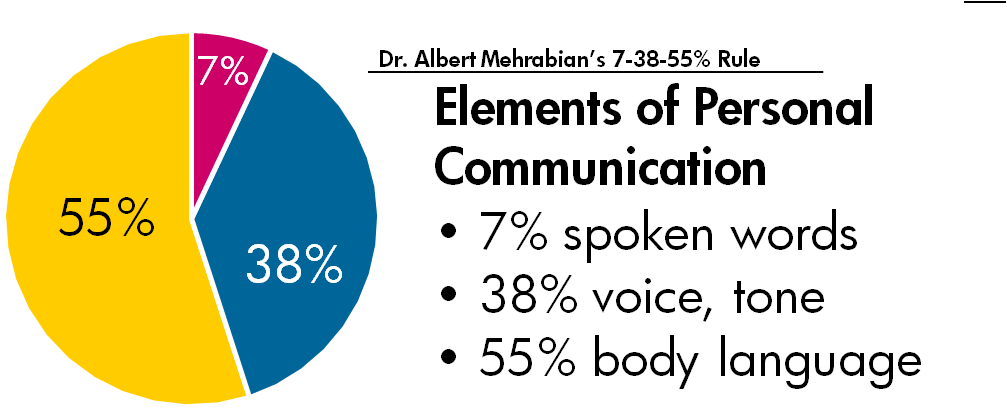 15
Are You Approachable at Work?
Activity
16
Communication Methods in Workplace
Face-to-Face (individual, groups)
Written (letters, memos)
Email
Telephone, walkie-talkie
Pager, mobile
Noticeboards
Social media
e-Health platforms (e.g. emis, eESS, Turas)
17
MS Teams
Zoom
Yammer
Team meetings
Huddles
Team/Core Brief
i-Matter
Small Change Matters
18
Principles of an Effective Communications Strategy
“An effective approach to internal communication 
will be cohesive and strategic, and support a culture of 
trust and openness”
19
Successful Communication
Builds a shared sense of purpose
Receives attention and support from all
Drives genuine dialogue
Good for people management
Supports equality and diversity
Supports the rights of people
Respects other people’s ideas, values and principles
Ensures people’s dignity and rights
20
Role of Line Managers
HR Agents
Front line of communicating
Responsible for effective communication
Be communicative
Confidentiality
21
Role of Employees
Sharing
Learning
Listening
Collaborating
22
Influence of Good Communication
In difficult times
Employee Engagement
Better Performance
Employee Retention
Wellbeing
Employee Voice
23
Employee Voice
Resolves operational issues
Encourage staff to collaborate
Gives employees greater voice
Gains insight into issues
24
Activity

Think of something challenging (person/situation) that you need to address?  

What would you say?
25
Think of something challenging that you need to address?
State the Situation
State why it is a problem
State your expectation/s 
Listen to response/s
Repeat number 3 (If required)
26
4Ws+H Technique
Who
What
Why
When
How
27
Communication Planning
The right choose of:
Communication strategy
Communication channel
Message selection
Tailor communications
28
Assessing Communications Effectiveness
Overall within your team

Success against specific objectives
29
Activity
The Communication Quiz

How Good Are Your Communication Skills?
30
Self-assessment
Feedback
Reflective practice
Self-evaluation
Check with the policies and guidelines
Check with current development
Find out what is available 
Workbook activity and on-line resources
31
Our Organisational Goals and Values
We put patients first
We focus on outcomes
We take responsibility
We work as one team
We always try to do better
We treat each other with respect
32
Staff Health and Wellbeing
Your duty as a manager

Resources:
NHSGGC Health and Wellbeing Directory 
A Healthier Place to Work
Your Health 
Stress in the Workplace
Staff Resources and Support
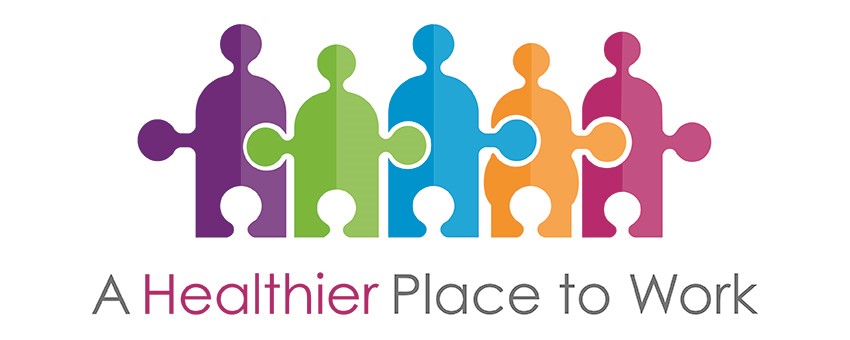 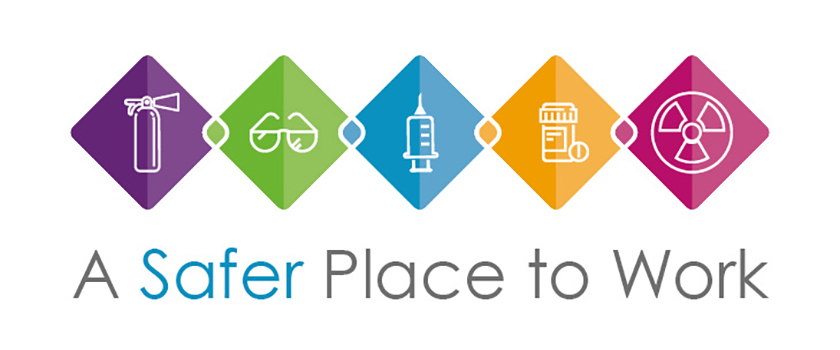 33
Activities

(Workbook)
34
Session 2
Organising and Delegating
Essential Skills for Managers
35
Learning Outcomes
Leadership vs Management
Performance management and factors affecting it
Time management and principles of good time management
Key principles of delegation
36
Leadership vs Management
Management
is concerned with planning, budgeting, organising, staffing, controlling and problem-solving

Leadership
involves establishing direction, aligning people, motivating and inspiring
                                                                                                   (Kotter 1996)
37
Leadership is the art of motivating people toward a common goal or vision, and management is getting the job done

The King’s Fund Report (2011)
38
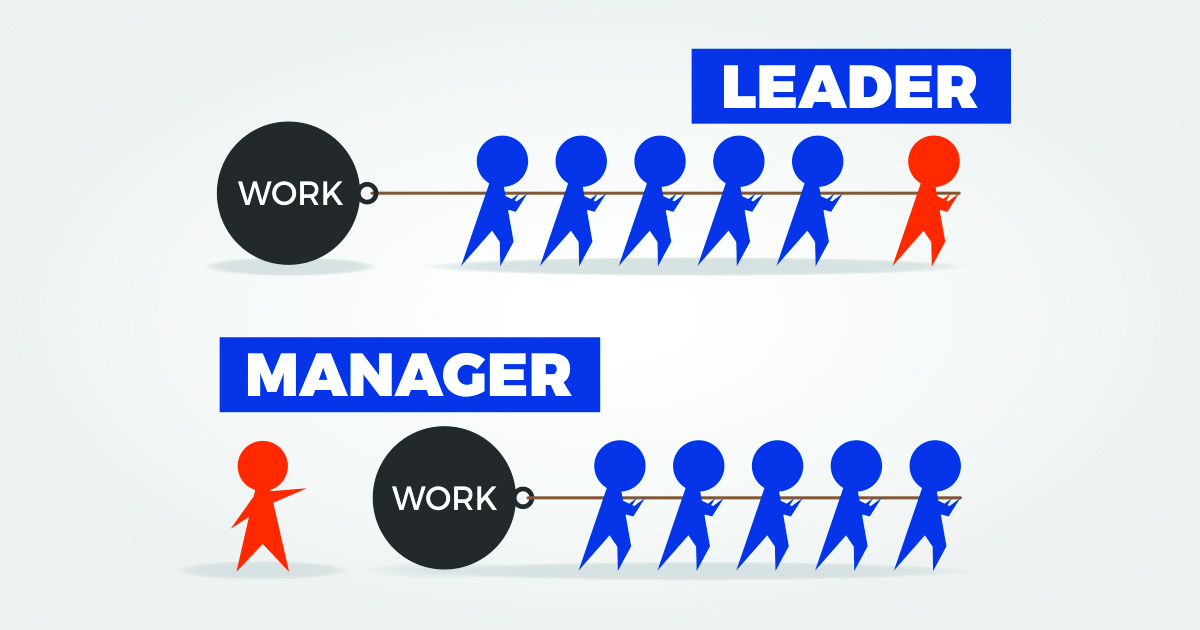 39
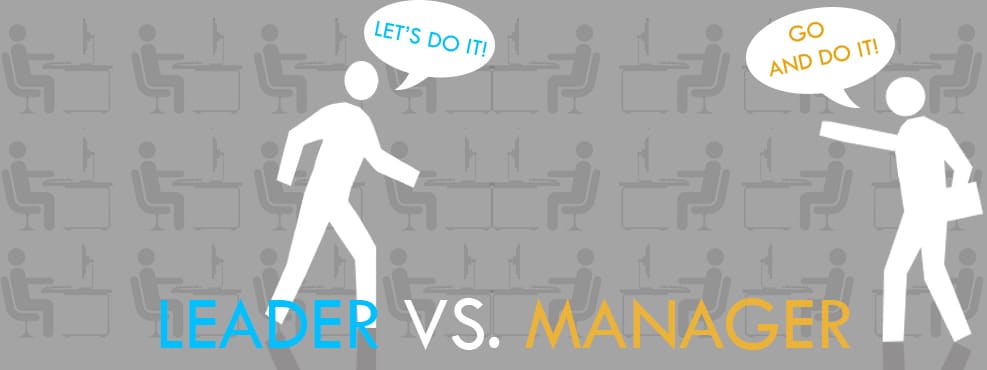 40
Self-assessmentWhat kind of manager are you?
41
Effective Teams
Meaningful
Clear set of objectives
Meaningful tasks/roles for team members
Performance appraisal and feedback for team members
Regular feedback on team’s Performance
Reflect on achievements
Full participation by team members
Effective communication				

                                        Firth-Cozens, Jenny, (1998)
42
Managing Former Peers
Set your expectations early on and involve the team

Use the knowledge you have to your advantage 

Move on
43
Managing Young People
Step 1; Introduce them to the world of work
Step 2; Provide structure and good communication 
Step 3; Develop and support them
44
Performance Management
Performance Management
“Per­for­mance man­age­ment is the con­tin­u­ous process of
 improv­ing per­for­mance by set­ting indi­vid­ual and team goals which are aligned to the strate­gic goals of the organ­i­sa­tion, 
plan­ning per­for­mance to achieve the goals, review­ing and 
assess­ing progress, and devel­op­ing the knowl­edge, skills, and abil­i­ties of peo­ple.”

Michael Arm­strong
46
Performance Management Cycle
47
Importance of Performance Management
Critical for success
Employees know what is expected of them
Motivates staff
Checks staff contributions
Recognises the good work of employees
Delivers tasks quickly and to required standards
Spot and improves poor performance
48
Factors Affecting Performance
Lack of awareness/understanding 
Personal circumstances
Organisational Change
Bullying or harassment
Recruitment and selection issue
Lack of training and staff devel­op­ment
Lack of communication and social exchange
Hostility or/and misunderstanding
Employee voice
Discrimination, lack of praise or recognition
A combination of more than one of the above factors
49
Identifying a Performance Issue
Poor performance

Productivity issues 
Performance issues
Complaints
Criticism
Manager’s own observations
Employee keeps requesting help

Misconduct 

Rudeness
Bullying and harassment

Attendance problems
50
Addressing Performance Issues
What is the problem
What is the evidence
Why you are concerned
Impact/s of the problem
Employee’s response
What improvement is needed
Agree a course of action
Set a date for review
Summarise and check understanding
51
Inef­fec­tive and Uninspiring Per­for­mance Man­age­ment
Your sys­tem is not fair or accu­rate
Treat it as a ​“box-tick­ing” exer­cise
Rely too much on paper
52
Effec­tive Employ­ee Per­for­mance Management
Buy-in
Con­tin­u­ous per­for­mance man­age­ment cycle
Mean­ing­ful per­for­mance con­ver­sa­tions
Mean­ing­ful per­for­mance reviews 
Easy to monitor process
Skills and will­ing­ness
53
Team knowledge and skills
KSF PDP
121 meetings
Team meetings
BALM method
Skills Matrix
Training Needs Analysis
Competency checklists
NHS People Performance Management Toolkit
Regular Performance Reviews
180 and 360 feedback
Regular Conversations
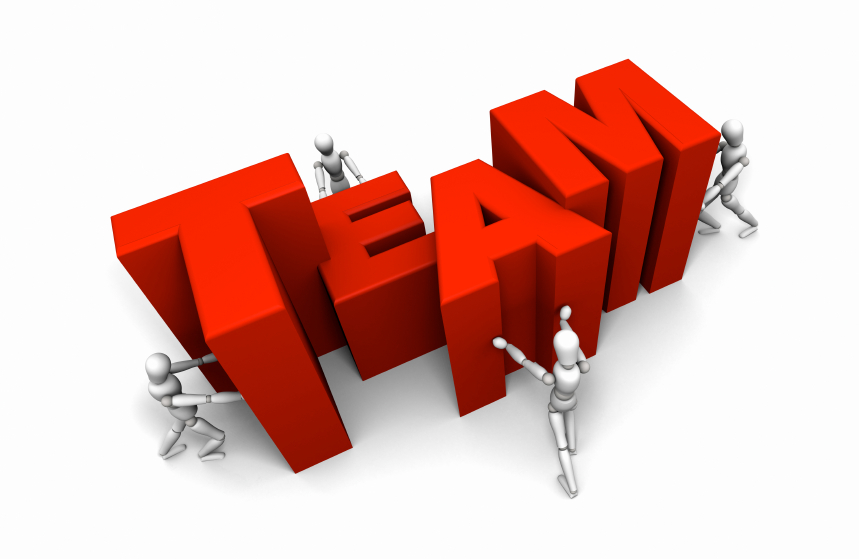 54
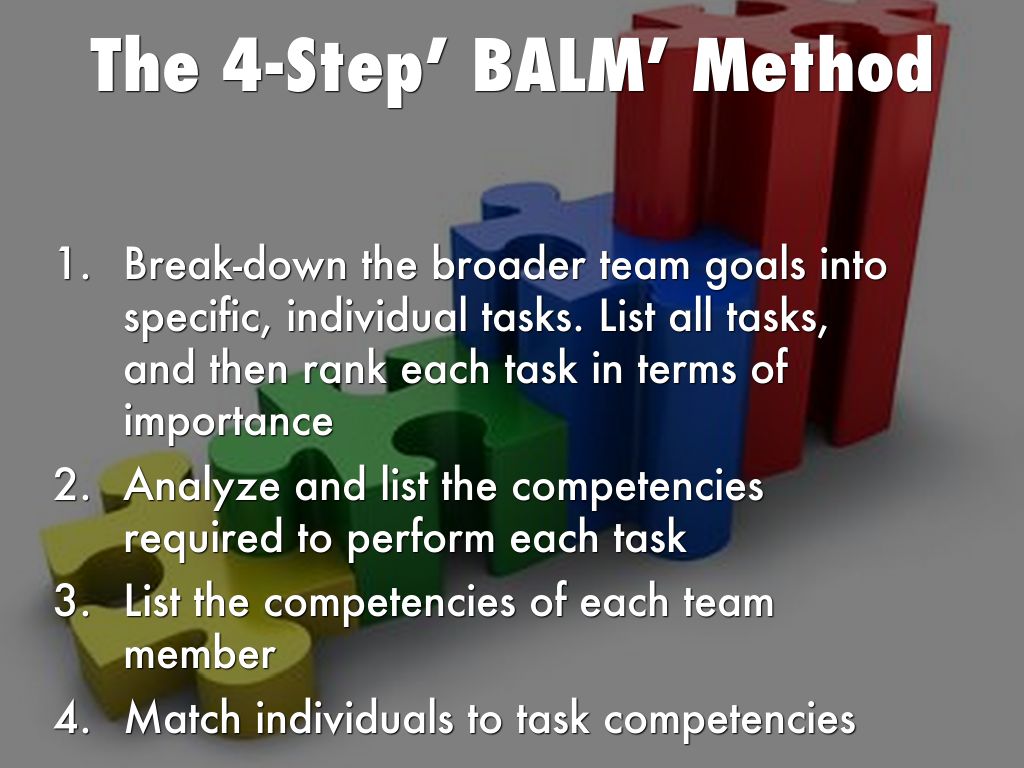 55
Skills Matrix
56
Skills Matrix (Scoring)
57
Training Needs Analysis (Attendance Management)
58
NHS People Performance Management Toolkit
How to review performance on an ongoing basis
What to do if a member of your team is underperforming
How to give constructive feedback
How to support staff who are high achieving
59
Developing Your Team
KSF/PDP&R 
Show and Tell
Coaching, mentoring
Sharing experience and knowledge 
Shadowing
Training courses
e-Learning (LearnPro, TURAS Learn) 
Delegation
60
9
Time Management
Time management is the process of organising and planning how to divide your time between different activities. 


Remember
The highest achievers manage their time exceptionally well
62
Principles of Good Time Management
63
Prioritising
Tasks can be grouped into 4 categories:

Urgent and important
Not urgent, but important
Urgent, but not important
Neither urgent, nor important
64
Prioritising
By the end of the year I must, should, could…
By the end of the month I must, should, could….
By the end of the week I must, should, could….
By the end of the day I must, should, could…..

We tend to focus on the bottom 2 sometimes having to include an extra bullet
before lunch time I must do….
65
Priority Matrix
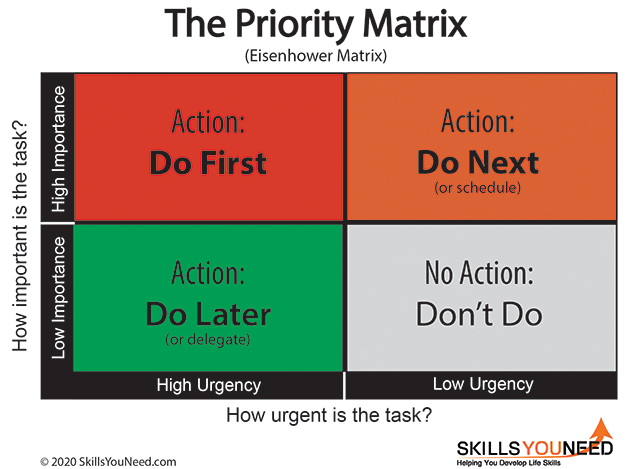 66
Time Management Tips
Use A ‘To Do’ List

Pick Your Moment

Do not Procrastinate, but Do Ask Why You are Tempted

Keep Tidy 

Keep, if you need to keep it for your records
Give away, if you do not want it
Throw away, for things that have no value
67
Time Management Tips
Deadlines
Know your deadlines
Create a daily planner or to do list
Give each task a time limit
Block out distractions
Establish routine 
Ask for help
Ask for an extension
Delegate
68
Time Management Tips
Open door policy
Have you got a minute? 
I know you are busy, but ... 
Can I ask about .....
I know you are due to finish in 5 minutes, but ...
69
Time Management Tips
Multi-tasking

When you ‘can’ single task ‘do it’
Turn off Outlook, MS Teams
Turn off all alerts
Divert the phone 
Do not disturb sign on the door 
Only have the thing you are working on in front of you
70
Emails
Practise the '4 Ds‘:

Delete 
Do
Delegate
Defer (Delay)
71
Delegation is ….
when team members have responsibility and authority to act within the confines of their role; or as agreed between the manager and team member on a task not routinely performed by a team member in that role.
Ultimate accountability remains with the manager.
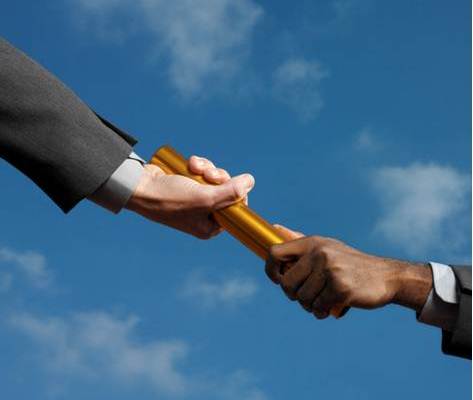 72
Delegation
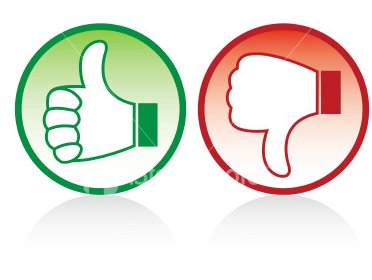 What are the advantages of delegation?

What are the barriers to delegation?
15
73
Advantages of Delegation
Maintains trust
Relieves you of routine and less critical tasks
Allows you to plan for the future rather than organise for the present
Encourages decision-making
Increases motivation
Develops the capacity of staff
Empowers your staff
74
Barriers to Delegation
‘If you want a job done properly, do it yourself.’
It is my job
What to delegate?
Time to explain
Will it be done right?
They might do it better than me
Information is power
Personalities
It is too risky
But I enjoy doing it myself
I like to be on top of everything. If I delegate work I will lose some of this contact
They might not like me for giving them work
75
Activity How Good is Your Delegation?
76
Elements of Delegation
What to Delegate 
When to Delegate
How to Delegate
Who to Delegate to
77
What and When to Delegate...
Consider these factors when you decide whether or not to delegate:

Time (The project's timelines/deadlines)
Expertise
Appropriacy
Use Priority Matrix to delegate
78
What to Delegate? Priority Matrix
High Importance
These jobs are likely to be too important and urgent for delegating
Plenty of scope for delegating here
High
Urgency
Low Urgency
Too little time to delegate?
Perhaps experienced team members could do these jobs
Do these jobs need to be done at all?
Low Importance
79
How to Delegate
Agree expectations
Delegate the results, not the process
Provide required resources and knowledge
Establish checkpoints
Build motivation and commitment
Talk about consequences
Define your role
80
Who to Delegate to
Organizational structure
Staff buy-in
Individual versus team
Experience, knowledge and skills
Individual's preferred work style
 Individual's workload
81
Reviewing
Establish the process 
Review progress against set objectives
Review a little and often
Let team members come to you
Avoid blame culture
Set up one to one meetings
Keep it simple and flexible
82
Giving and Receiving Feedback
83
Delegation Summary
Take time to prepare (think ahead)
Find the right person
Consult first 
Give time to support
Delegate whole tasks where possible
Specify expected outcomes
Delegate the good and the bad
Delegate, then trust
84
Activities

(Workbook)
85
Session 3

Managing Change
86
Learning Outcomes
Reason/s for change
Barriers to implementing change
Key principles of change management
Tools and techniques
87
Reasons for Change (PESTLE)
Political Factors
Economic Influences
Sociological Trends
Technological Innovations
Legislative Requirements
Ecological Requirements
88
Barriers to Implementing Change
We’re not really clear why we’re doing this
We don’t really have sponsorship
More change! There’s too much going on
Our culture isn’t ready for this
Current
State
Desired
State
People seem to be resisting for no reason
Not sure about my change management role in this
The right people aren’t engaged
We’re not organised enough
Our communications aren’t working
89
Staff Resistance to Change
Types:
Resistance to the content of change
Resistance to the process of change

Remember: 
Regardless of current position and experience you have responsibilities in respect of change
90
Key Principles of Change Management
Define the change
Understand the culture and climate
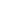 91
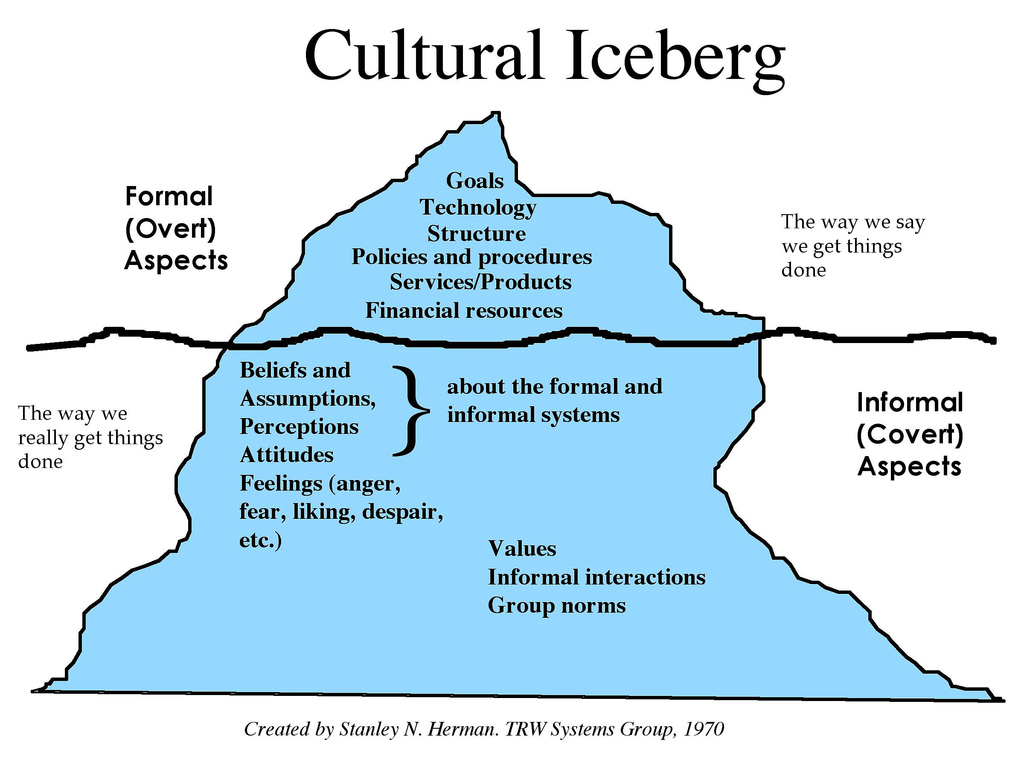 92
Key Principles of Change Management
3. Clarify the roles

4. Get sponsorship

Get organised

Get Human
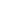 93
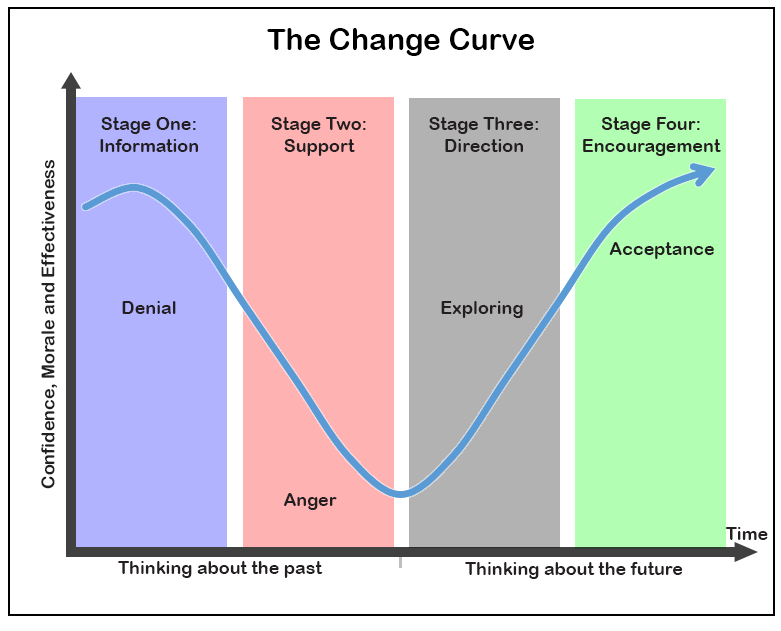 Past focus
Future focus
based on Elisabeth
Key Principles of Change Management
7. Measure, report and review
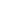 95
Tools
SWOT Analysis
Stakeholder Analysis
Mind Maps
Gantt Chart
96
SWOT Analysis
Internal
S
W
Strengths
Weaknesses
O
T
Opportunities
Threats
Internal and/or external
Stakeholder Analysis
Opinion formers.
Keep them satisfied
with what is happening
and review your analysis
of their position regularly.
Key stakeholders who
should be fully engaged
through full communication
and consultation.
Keep Satisfied
Manage Closely
High Power
This group requires the least effort if time and
resources are stretched.
Patients often fall into this category. It may be helpful to take steps to increase their influence by organising them into groups or active consultative work.
Keep Informed
Monitor
Low Power
High Interest
Low Interest
98
Mind Maps
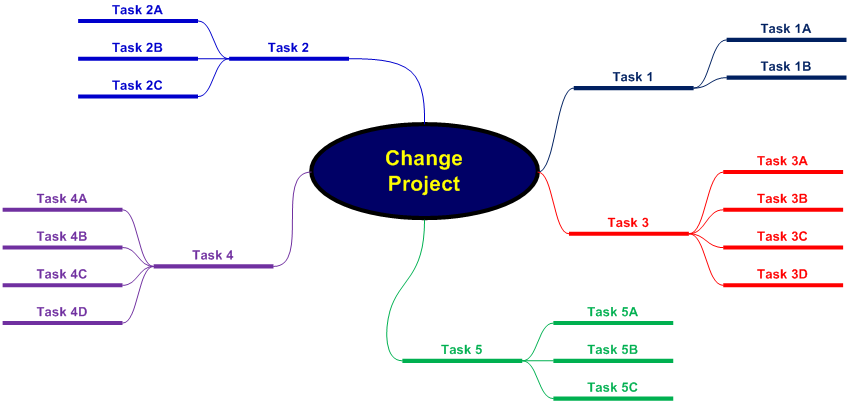 99
Gantt Chart
100
Techniques
Lewin’s Change Model
Lewin’s Force-Field Model
Kotter's 8 Step Change Model
101
Lewin’s  Change Model
UNFREEZING
CHANGING
REFREEZING
102
Lewin’s Force-Field Model
Skills deficit
Competition
R
E
S
I
S
T
I
N
G

F
O
R
C
E
S
D
R
I
V
I
N
G

F
O
R
C
E
S
New technology
Job insecurity
Incentives
Complacency
Managerial support (pressure)
New people
Established work patterns
Current State
Desired State
103
Force Field Analysis
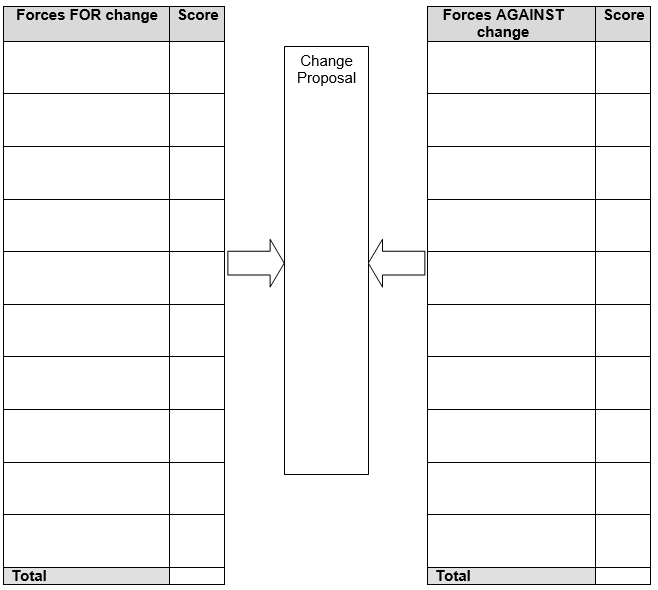 104
Example: You are a manager deciding whether to install new manufacturing equipment in your factory
105
Kotter's 8 Step Change Model
Step 1: Create Urgency
Step 2: Form a Powerful Coalition
Step 3: Create a Vision for Change
Step 4: Communicate the Vision
Step 5: Remove Obstacles
Step 6: Create Short-Term Wins
Step 7: Build on the Change
Step 8: Anchor the Changes in Culture
106
Activities

(Workbook)
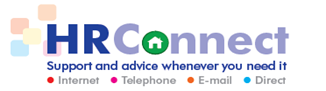 107
Session 4

Problem Solving and Decision Making
108
Learning Outcomes
Value of adopting a culture of improvement
Problem solving and decision making tools and techniques
Use the problem solving steps
109
What counts as a problem?
Deviation 
Potential 
Improvement
110
Improvement in NHS
Quality Improvement

Health; Better patient outcomes
Care; Better system performance
Learning; Better professional development

Continuous Improvement
111
Common Mistakes
Tackling the ‘wrong’ problem
Making assumptions
Jumping to solutions
Failing to seek expert advice
112
PDSA Model
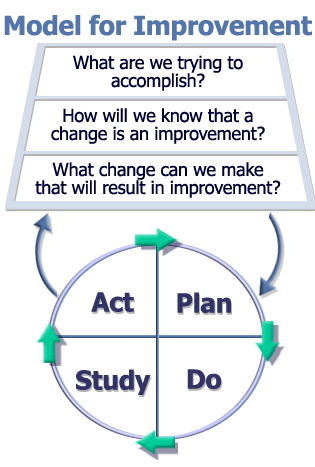 The Improvement Guide, API
113
Problem Solving Steps
Step 1: Identify the problem
Step 2: Define the problem
Step 3: Diagnose root causes
Step 4: Generate options/solutions
Step 5: Evaluate options and select the best
Step 6: Implement decision and evaluate
114
Step 1; Identify the Problem
How do you know there is a problem? 
What is the impact of the problem?
Is the problem stated objectively?
What is the scope of the problem?
Is there an implied solution in your problem or goal statement that you need to remove?
115
Step 2; Define the Problem
Involve stakeholders
Gather and analyse information
Talk with people who are familiar with the problem
Clarify what it is/is not (Problem Definition Tool)
116
Step 3; Diagnose Root Causes
Root Cause Analysis Techniques:
5 Whys
Cause and Effect Diagram (Ishikawa/Fishbone)
117
5 Whys
Example of 5 Whys:
Patient was late in theatre, causing a delay. Why? 
There was a long wait for a trolley. Why? 
A replacement trolley had to be found. Why? 
The original trolley's safety rail was worn and had eventually broken. Why? 
It had not been regularly checked for wear. Why? 
There is no equipment maintenance schedule.
118
Cause and Effect Diagram (Ishikawa/Fishbone)
Environment
Procedures
Not computerised
Transport arrives early
Not enough treatment rooms
Too much paperwork
Clinics Running Late and lengthy waits for patients
Poor scheduling
Lengthy booking process
Small inner-city environment
Not computerised
Poor maintenance
Unexpected patients
Broken lifts
Staff unavailable
Queue jumping
Not enough wheelchairs
Long term sickness absence
Equipment
People
119
Step 4; Generate Options/Solutions
Brainstorming
Six to twelve people 
Lasts for a fixed period
A chair to define the problem and maintain control 
A scribe to note and record all ideas 
Active participation is encouraged 
Do not discuss or criticise ideas
Develop the maximum number of ideas
Evaluate ideas after session (not during)
120
Brainstorming
Determining the best options:

Cluster similar or related ideas
Condense ideas
Refine/Improve ideas
Reduce your list of possible solutions
121
Step 5; Evaluate Options and Select the Best
Tools to use:
Selection Matrix (Benefits vs Effort)
Paired Comparison Analysis
Weighting and Scoring
122
Selection Matrix (Benefits vs Effort)
123
Step 6; Implement Decision and Evaluate
Key elements:
Steps:
Action planning
Communication strategy
Contingency planning (Risk Management)
Monitoring, review and evaluation
124
Action Planning
SMART actions
Break tasks down 
Allocate responsibilities
Agree timescales
Prioritise
Identify resource implications
Set review dates
Plan communication
Give adequate warning
Realistic timescales
Maintain effective teams
Enlist help of enthusiasts
125
Step 6 – Implement decision
Contingency Planning
L = Likelihood				I = Impact
126
Monitoring, Reviewing and Evaluating
Evaluate the progress
127
Activities

(Workbook)
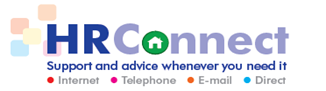 128
New Resources for Managers
People Management Guide
Being a Manager of People in NHSGGC – Responsibilities and Guidance
Staff Health, Safety and Wellbeing (ShaW)
Staff Engagement
Individual PDP&R
Service Performance, Team Meetings and Communications
Team Development and i-Matter
General HR Policy Awareness and Application
Equalities
Partnership Working and Managing Change
Attendance Management and SSTS
Recruitment and Retention
Leadership Skills
New Resources for Managers
New Induction Pathway for New People Managers and Supervisors

People Management Guide
Equality Law: A Manager’s Guide to Getting it Right in NHSGGC
People Manager Self-Assessment Questionnaire
Systems and Processes